Lukiopaja LUPAHanke-esittely Tanja Portaankorva30.8.2023
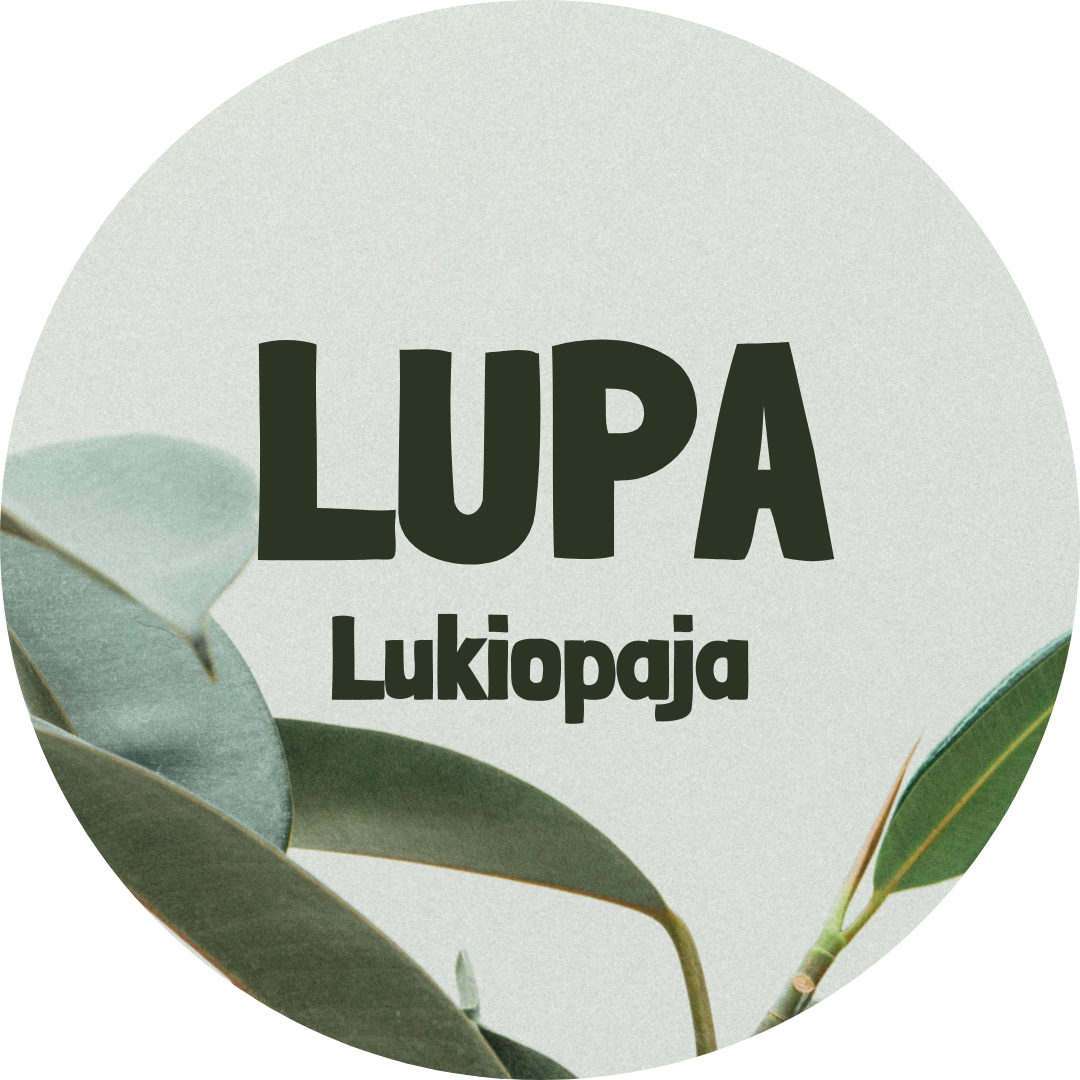 31.10.2022
Hanketiimi:erityisopettaja Minna Soikkeli,koordinoiva opinto-ohjaaja Tanja Portaankorva, valmentaja Heidi Meriläinen,
Projektipäällikkö Anne Erkinheimo-Kyllönen
Lukiopaja Lupa –hanke 1.1.2022-31.12.2023 (ESR)
Hankkeen tavoitteena on lisätä Tampereen kaupungin lukioissa opiskelevien nuorten koulutusosallisuutta ja vähentää negatiivisia keskeytyksiä erityisesti lukio-koulutuksen nivelvaiheissa.
Keskeistä on vahvistaa nuoren toimintakykyä ja tukea opinnoissa etenemistä joustavasti yksilöllisen suunnitelman mukaan oppilaitoksen ulkopuolisessa ympäristössä.
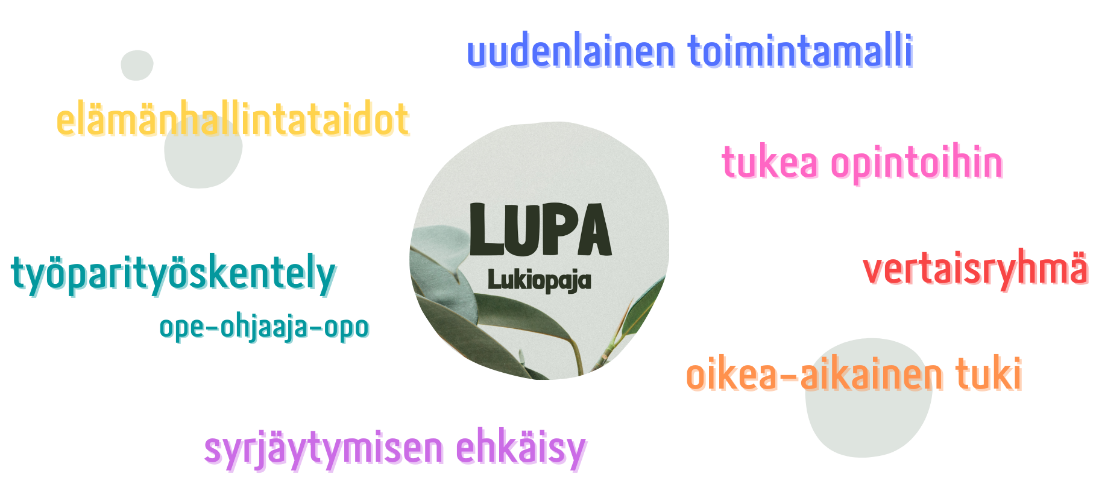 2
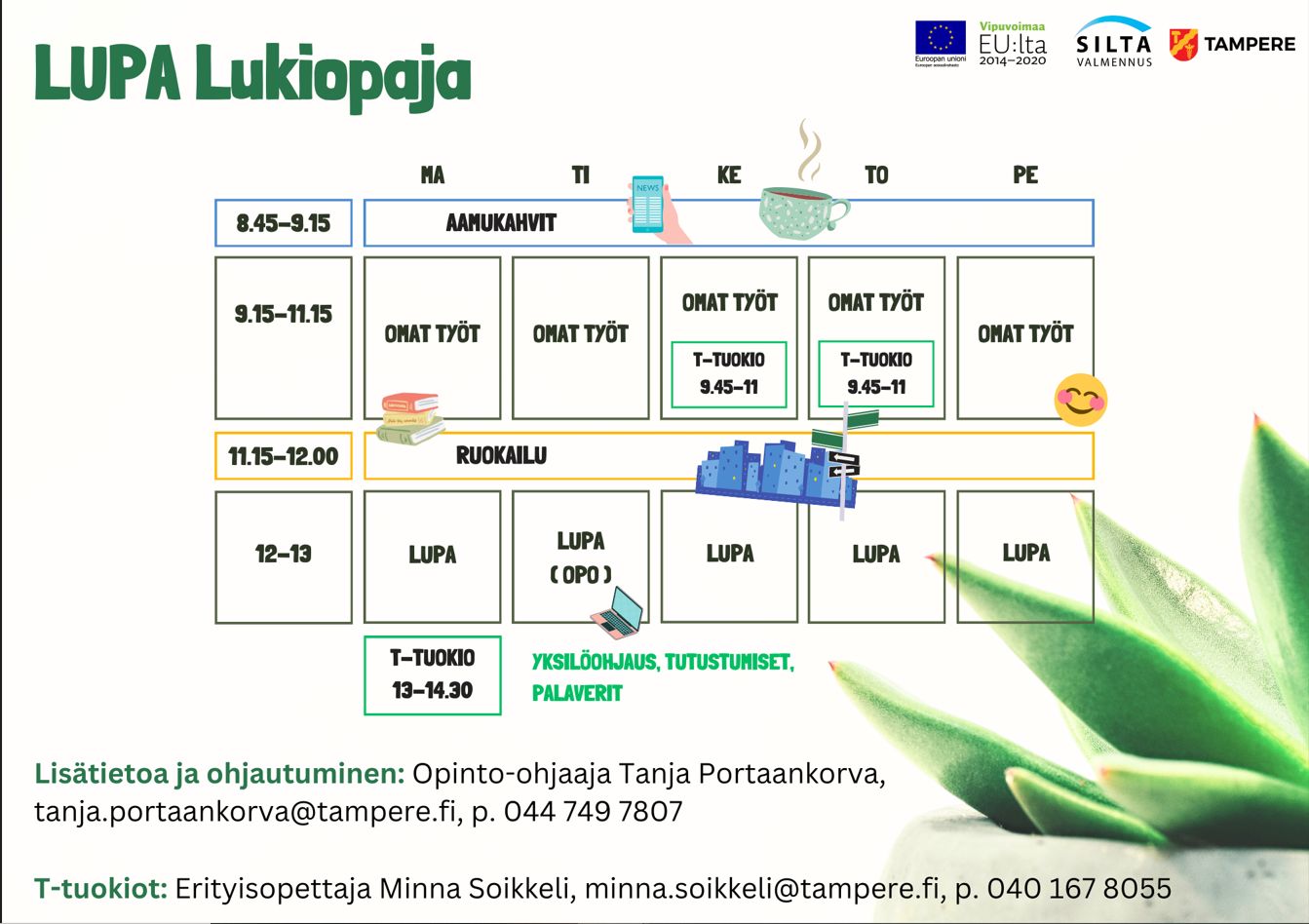 3
Etunimi Sukunimi
31.8.2023
Kiitos!
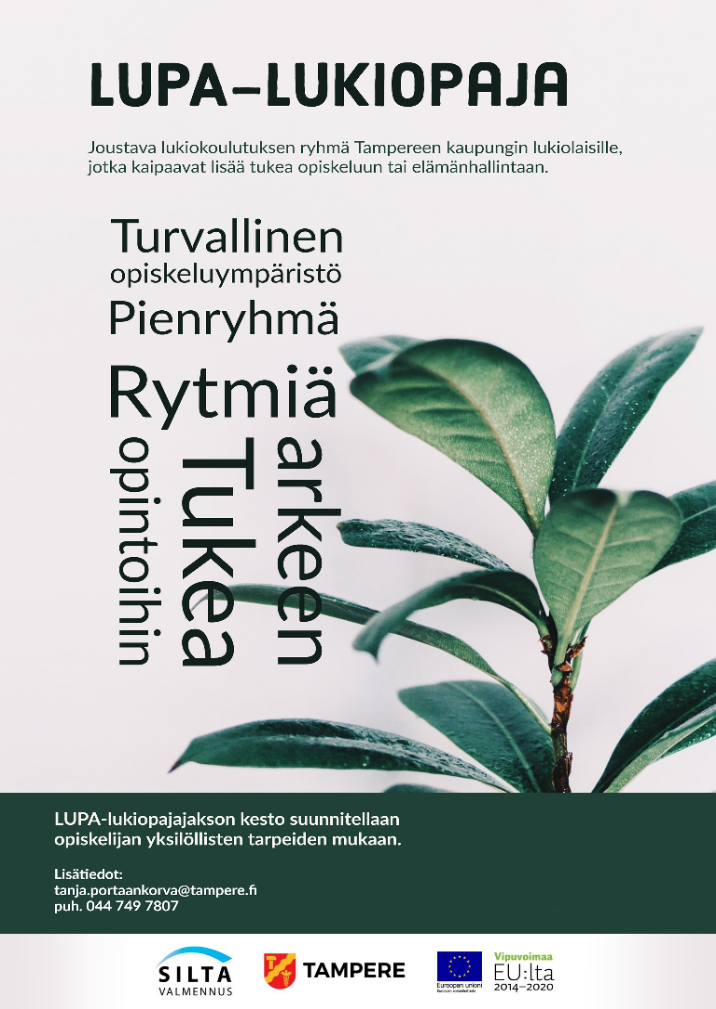 Lisätietoa ja ohjautuminen:
tanja.portaankorva@tampere.fi, Puh. 044 749 7807

Projektipäällikkö Anne Erkinheimo-Kyllönenanne.erkinheimo-kyllonen@siltavalmennus.fiPuh. 040 861 9882
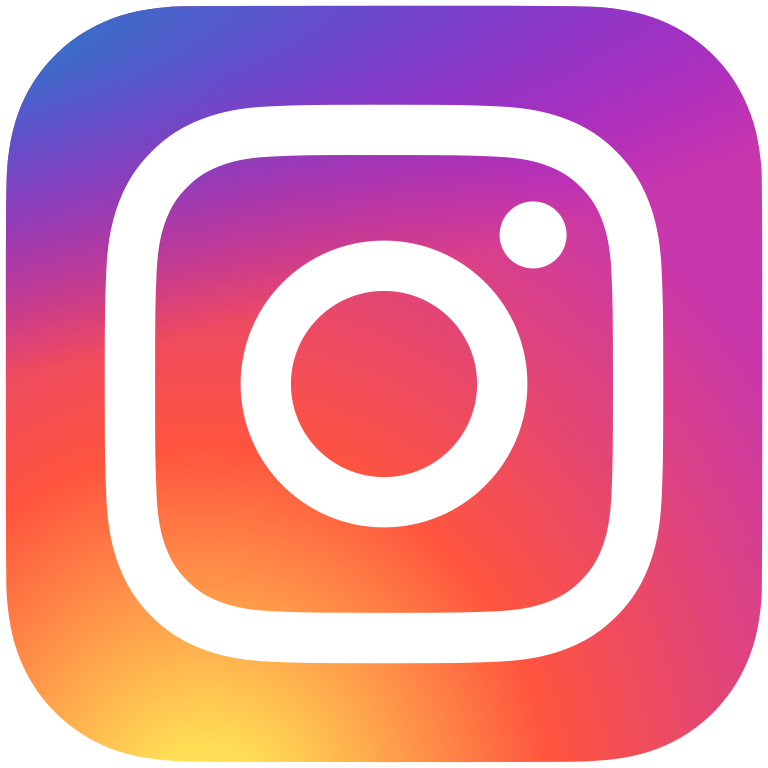 lupa_lukiopaja
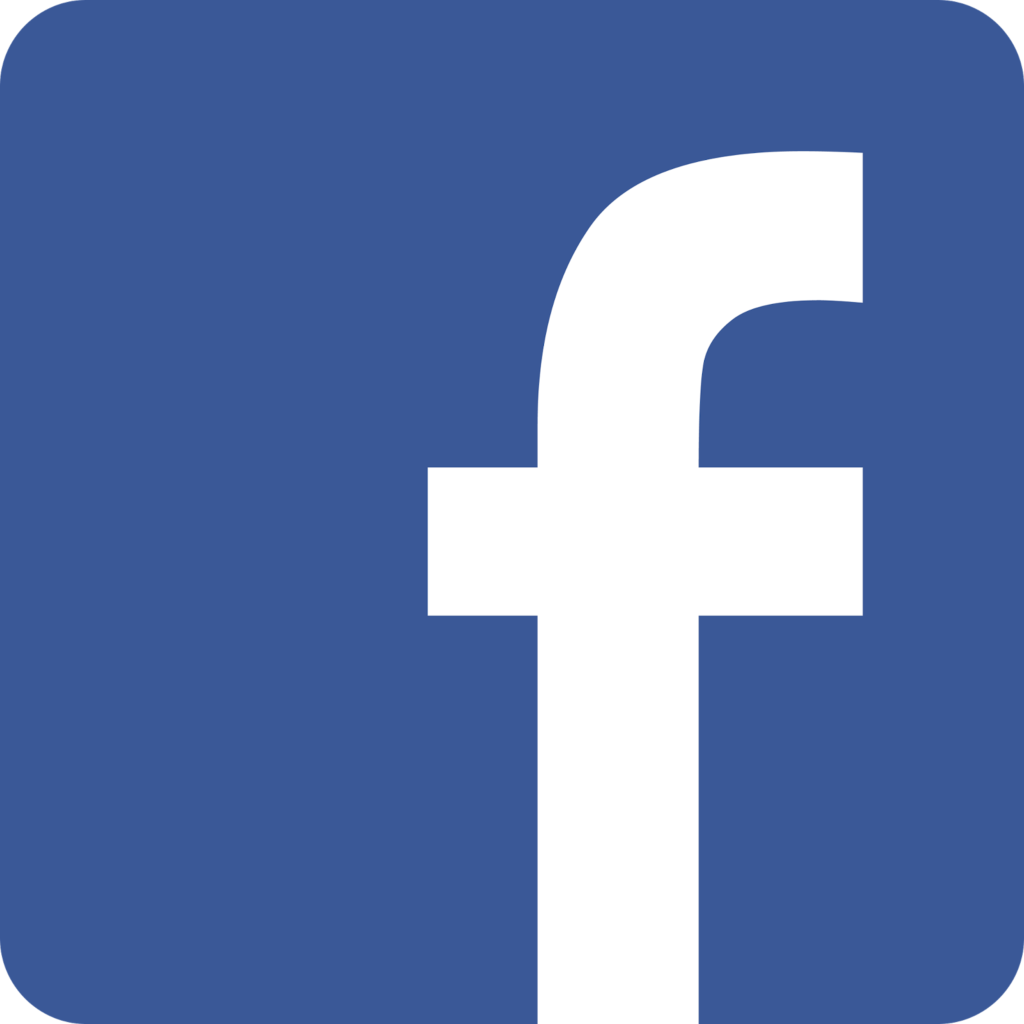 Lukiopaja LUPA
4